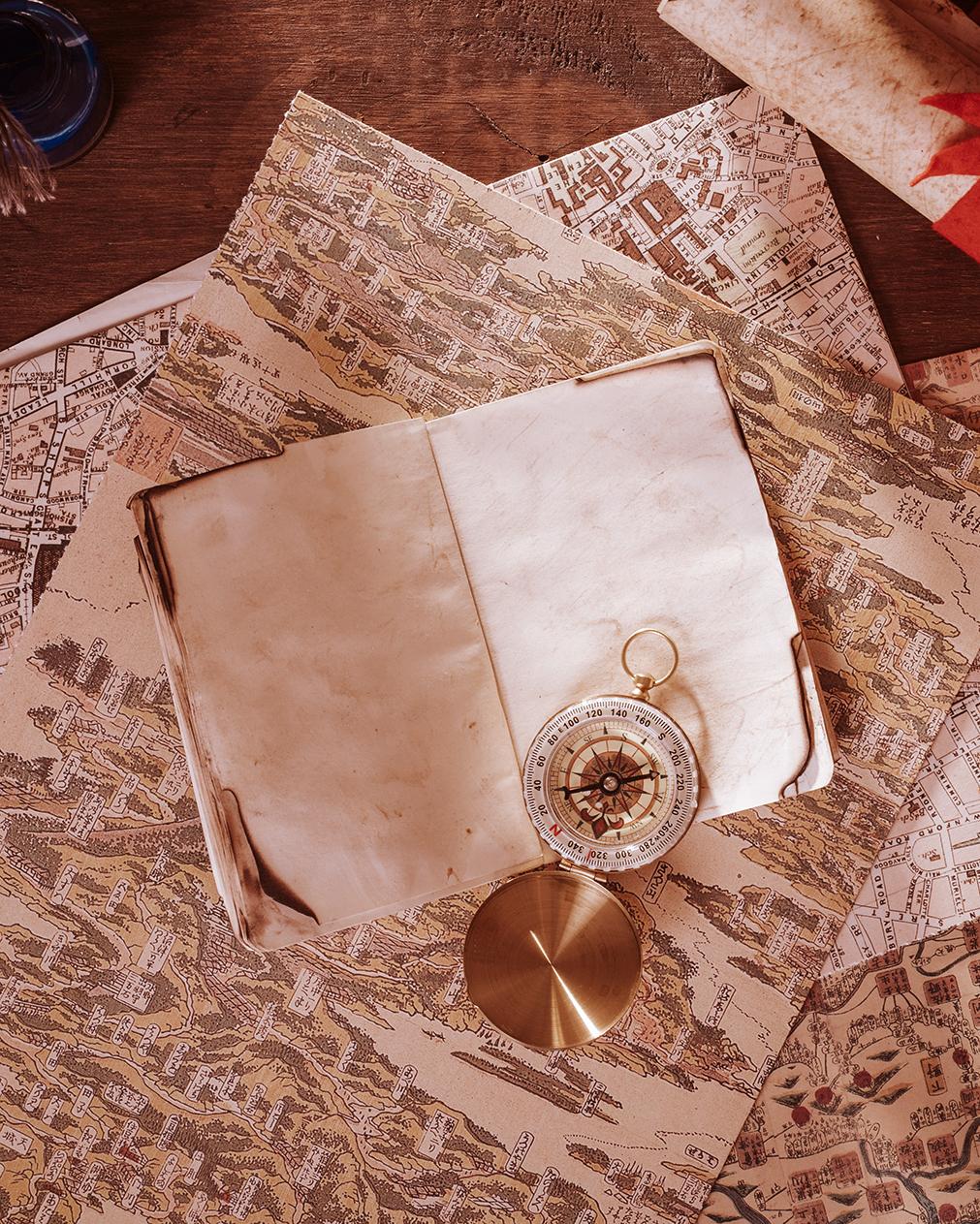 Faire l’achat
Memahami kosakata sederhana dalam bidang perniagaan
Qu’est-ce qu’on achète ?
Dialogue B
Dialogue A
Zoé : Qu’est-ce qu’on prend ? 

Flo : Alors...Il faut des légumes. Des pommes de terre, une salade, une boîte de haricots verts...

 Zoé : Et des fruits! On achète des bananes ? 

Flo : Bonne idée, les enfants adorent ça. Et des oranges. Elles sont
Celine: On achète des cerises ? 

Jean : Oh, on achète des cerises ? Elles sont superbes et pas très chères! 

Celine: Pas chères! Huit euros cinquante le kilo, c’est cher! 

Jean: Bon. Alors, on prend un ananas? C’est combien, monsieur ?
Seulement deux euros, et ils sont délicieux.
Kosakata
Verba

Acheter
Prendre

Nomina

Fruit, ananas, cerise, orange, legume, pomme de terre, haricot vert, boîte, café, enfant, ect.

Adjevtiva

Cher/ chère
Délicieux/délicieuse
Superbe
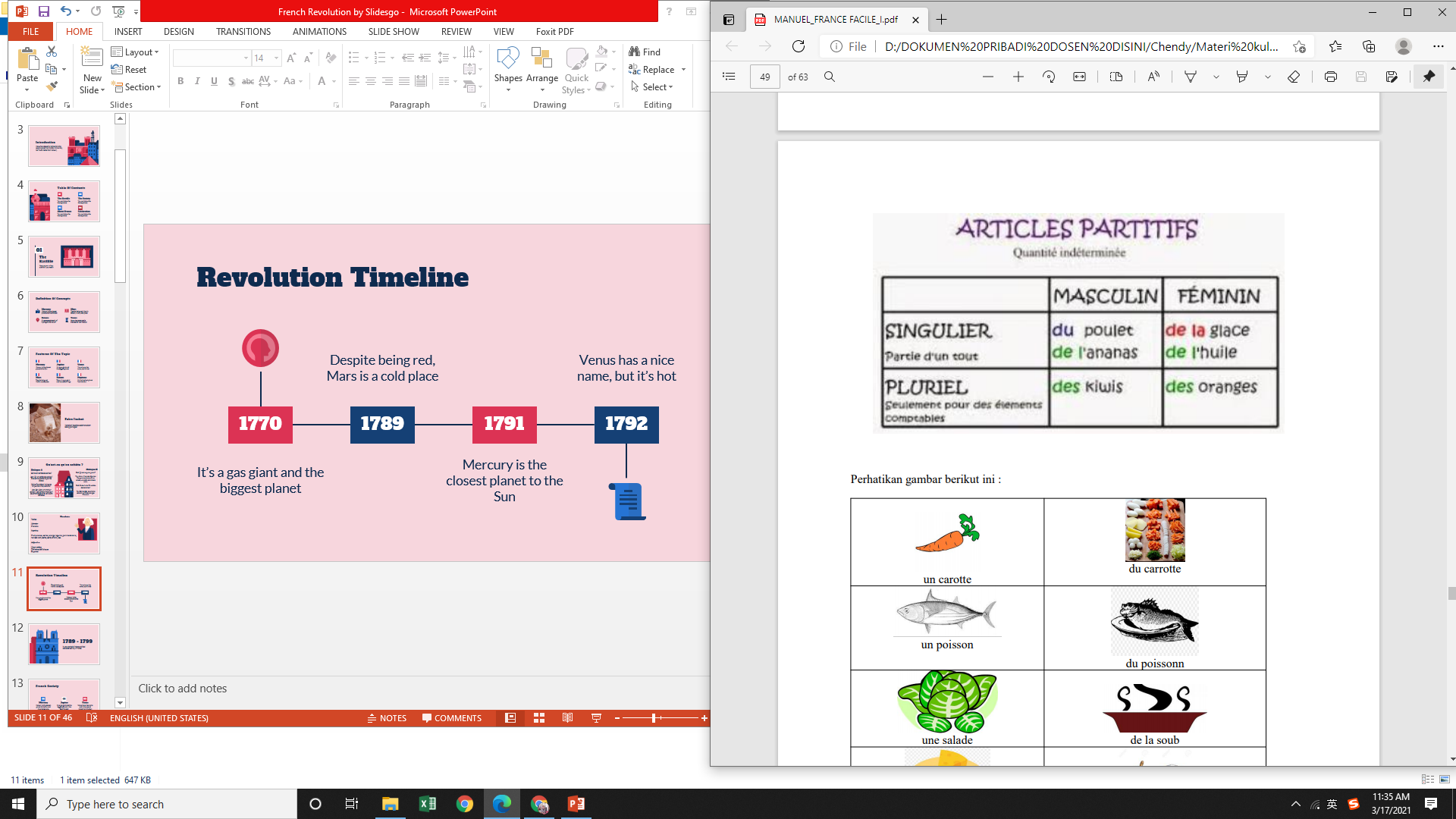 Revolution Timeline
Despite being red, Mars is a cold place
Venus has a nice name, but it’s hot
1770
1789
1791
1792
It’s a gas giant and the biggest planet
Mercury is the closest planet to the Sun
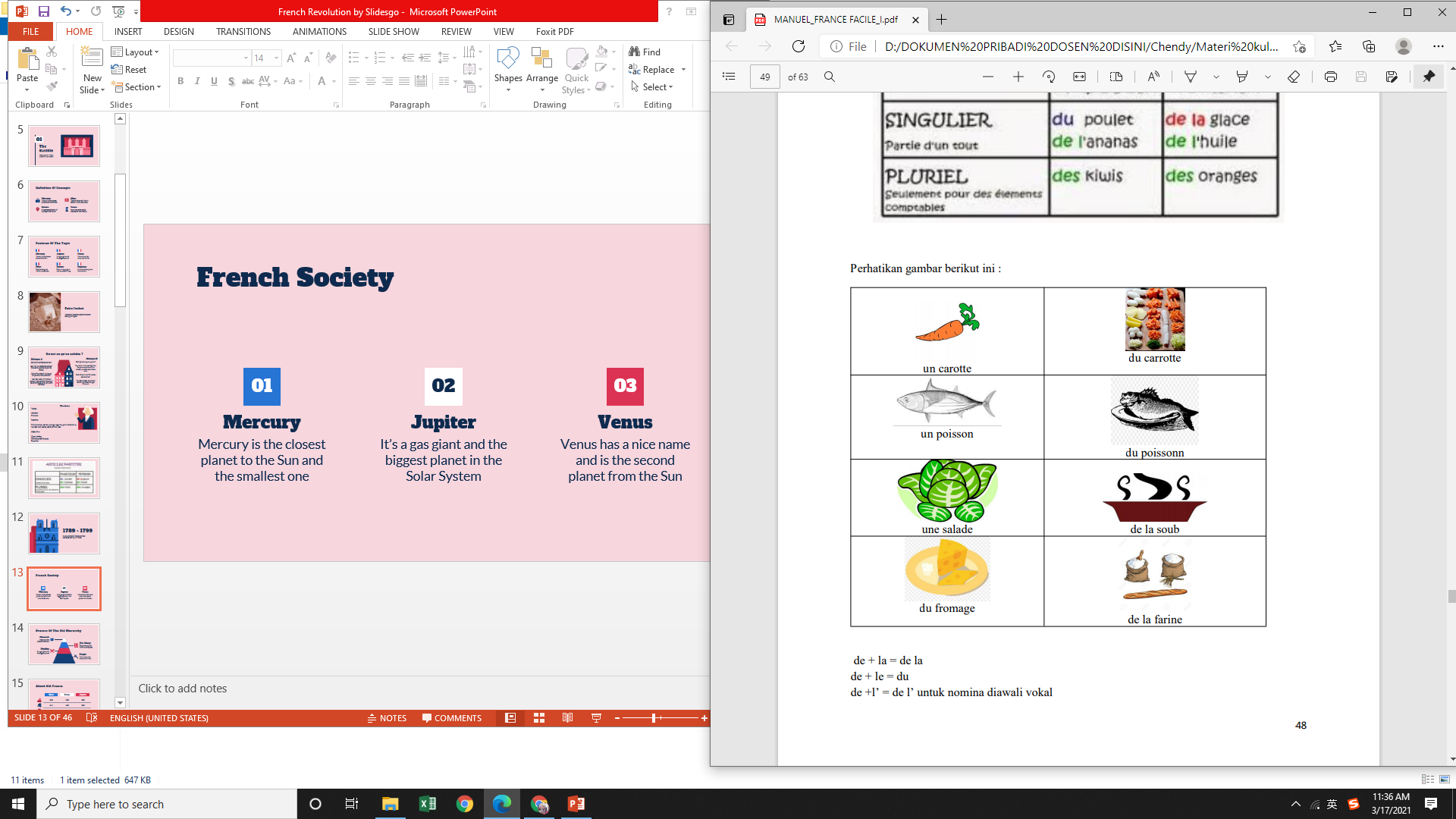 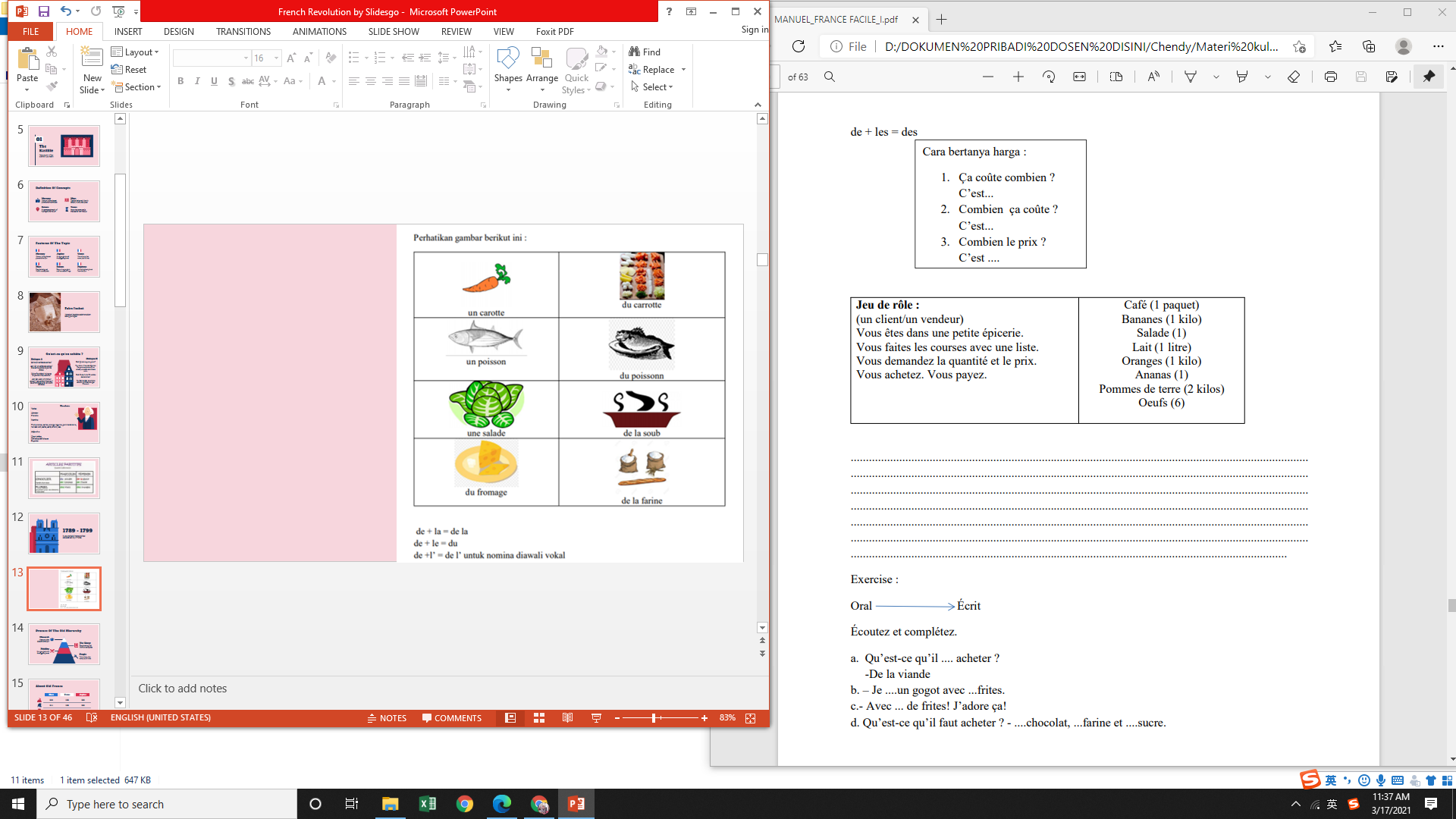 02
03
Jupiter
Venus
Venus has a nice name and is the second planet from the Sun